Yerel Veri Tabanına Bağlanmak ve Verileri Listelemek
İleri Görsel programlama
Öğr.Gör. Mahmut kılıçaslan
Konular [1]
ADO.NET
ADO.NET Veri Erişim Modelleri
Bağlantılı (Connected) model
Bağlantısız (Disconnected) model
ADO.NET Sınıfları
Örnek uygulama
ADO.NET [1]
ActiveX Data Objects (ActiveX Veri Nesneleri)
Microsoft’un veri erişim teknolojisidir
Tüm .NET dilleri (Visual Basic.NET, C# ve diğerleri) için ortak bir teknolojidir
Visual Studio kurulumu ile Sql Server, Oracle ve Access veritabanları erişim için gereken eklentiler kurulu gelmektedir.
Diğer veritabanları için, ör: MySQL, veritabanına özel sürücü kurularak onlara da bağlantı yapılabilir
ADO.NET veri erişim modelleri [1]
Bağlantılı (Connected) model
Tek yönlü okuma veya yazma işlemi
Veriler güncel
Veritabanı bağlantısı sürekli açık
Ağ trafiği yoğun
Bağlantısız (Disconnected) model
Çift yönlü okuma ve yazma
Veriler yerel olarak kaydedilir ve güncel değildir
Veritabanı bağlantısı sürekli açık değildir
Ağ trafiği nisbeten azdır
ADO.NET veri erişim modelleri [1]
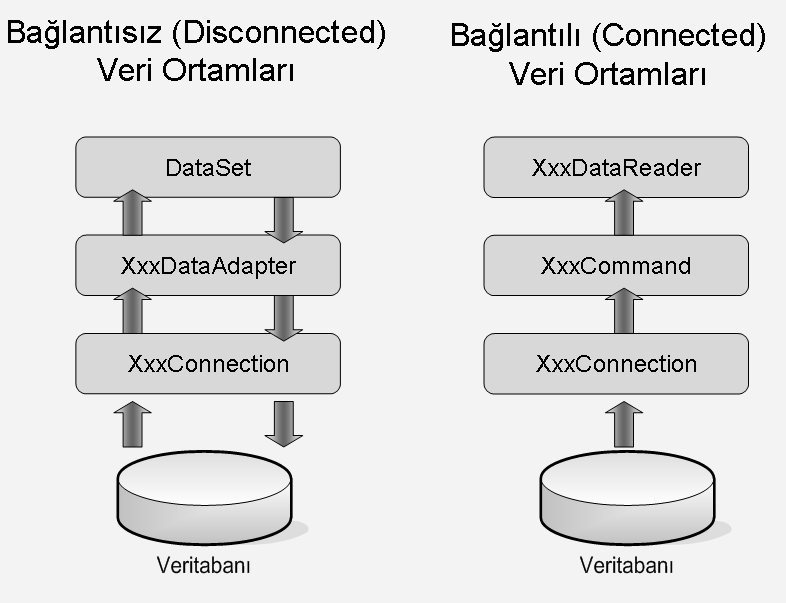 ADO.NET sınıfları [1]
Kullanılacak veritabanı türüne göre XXX yerine Sql, OleDb, Oracle veya Odbc ön ekleri kullanılmaktadır.
Örneğin Sql Server için bağlantı nesnesi SqlConnection olmaktadır.
ADO.NET Sınıfları [1]
Diğer bazı sınıflar
ADO.NET sınıfları [1]
Bu sınıfları kullanmak için kodumuza belli kütüphaneleri using ifadesi ile eklememiz gerekmektedir.
Örneğin SqlConnection, SqlCommand gibi Sql Server’a özel sınıfları kullanmak için kodumuza aşağıdaki ifade eklenmelidir

using System.Data.SqlClient;
ADO.NET sınıfları [1]
Diğer veritabanları için gerekli using ifadeleri:
ADO.NET sınıfları [1]
Bağlantılı veri erişiminde kullanılan sınıflar ve kullanım amaçları
ADO.NET sınıfları [1]
Bağlantısız veri erişiminde kullanılan sınıflar ve kullanım amaçları
ADO.NET sınıfları [1]
Herhangi bir ADO.NET sınıfı kullanılırken önce new operatörü ile oluşturulur.
SqlConnection c = new SqlConnection();
Oluşturulan değişken üzerinden nesnenin özellikleri değiştirilir veya metotları çağrılır
c.ConnectionString = @" ……… ";
c.Open( );
c.Close( );
ADO.NET sınıfları	[1]
Örnek bir SqlCommand kullanımı
SqlCommand cmd = new SqlCommand( );
cmd.Connection = c;
cmd.CommandText = "DELETE FROM müşteriler WHERE ID=1";
cmd.ExecuteNonQuery( );
Bu kod parçası kurulan “c” bağlantısı üzerinden musteriler tablosundaki ID değeri 1 olan kayıt silinmektedir.
ADO.NET sınıfları [1]
SqlCommand nesnesinde kullanılan özellik ve metotların amaçları
Örnek bir uygulama [1]
Veritabanındaki en son sipariş tarihini textBox içine yazdıran program.
Bunun için gerekli database Sql server aracılığı ile oluşturulur. Bu uygulamaya başlamadan SQL SERVER üzerinde veritabanı örnek veriler ile doldurulmuş olarak hazırlanmalıdır. 
Dosyalar hazırlandıktan sonra Visual  C# Express Edition açılır ve yeni bir proje oluşturulur….
Örnek bir uygulama [1]
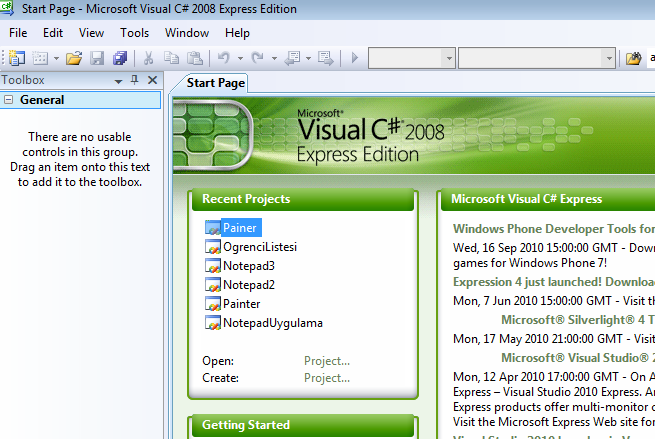 Yeni proje oluşturma yollarından birisi Start Page’deki Create seçeneğini kullanmaktır
Örnek uygulama [1]
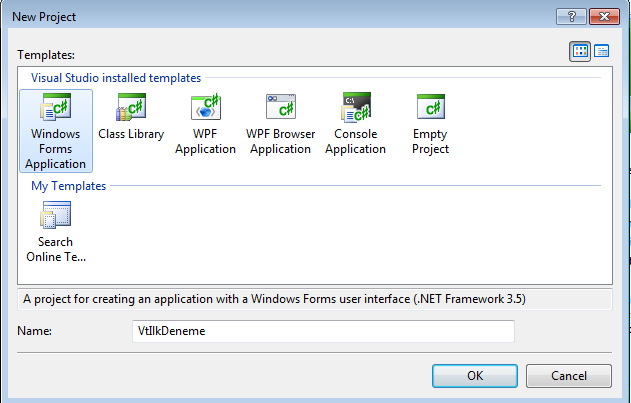 Proje türü:
“Windows Forms Application”
Proje adı :
“VtIlkDeneme”
Örnek bir uygulama [1]
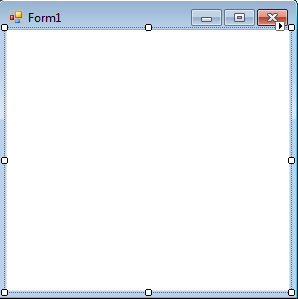 Form üzerine bir TextBox kontrolü (textBox1) konuluyor…

TextBox’ın
Multiline özelliği true
Dock özelliği Fill olarak 
seçiliyor
Örnek uygulama [1]
Form ekrana geldiğinde müşterilerin textbox1’e yüklenmiş olmasını istiyoruz
Bunun için Form’un Load olayına kod yazacağız.
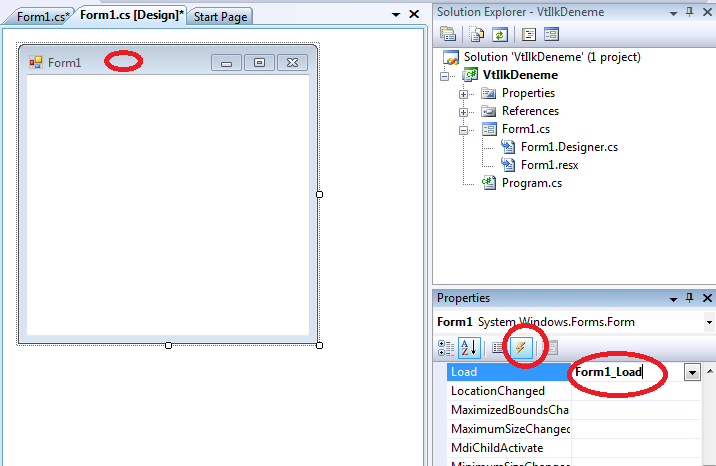 Events(Olaylar) ekranından Load’a çift tıklayarak da aynı iş yapılabilir
Load olayına kod yazmak için Form’un boş bir kısmına çift tıklanıp, kod ekranı açılmalıdır
Örnek uygulama [1]
private void Forml_Load(object sender, EventArgs e)
        {
            SqlConnection c = new SqlConnection(); c.ConnectionString = @"Data Source=.\SQLEXPRESS; 
                AttachDbFilename=C:\dell\ticaret.mdf;
                Integrated Security=True;
                Connect Timeout=30;
                User Instance=True";
            c.Open();
            SqlCommand cmd = new SqlCommand("SELECT * FROM musteriler", c);
            SqlDataReader r = cmd.ExecuteReader();
            while (r.Read())
                textBox1.Text += r["must_ad"] + "\r\n"; r.Close();
            c.Close();
        }
Örnek uygulama [1]
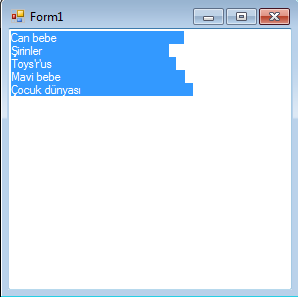 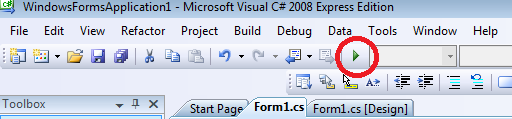 F5 tuşuna veya çalıştır tuşuna basarak program çalıştırılır
Kaynaklar
1. Karabulut M. 2012, Görsel Programlama II Ders Sunuları